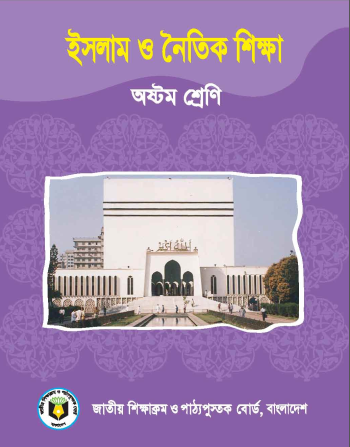 স্বাগতম
1
মোঃ শামসুল হক
সহকারি শিক্ষক (ইসলাম শিক্ষা)
বাকসার উচ্চ বিদ্যালয়
দেবিদ্বার, কুমিল্লা।
মোবাইল নং ০১৯১১১৯৪৭৮১
সম্পাদনায়
শ্রেণিঃ ৮ম 
বিষয়ঃ ইসলাম ও নৈতিক শিক্ষা 
অধ্যায়ঃ 3য়  
পাঠঃ৭ 
সময়ঃ ৫০ মিনিট 
তারিখঃ ১২-০৩-২০২০
মোঃ শরীফুল ইসলাম
সহকারী শিক্ষক ( ইসলাম শিক্ষা )
ছদরুল হোসেন বালিকা উচ্চ বিদ্যালয়
বাহুবল, হবিগঞ্জ।
মোবাইলঃ ০১৭২৩৯০৫৪৫৭
মেইলঃ sharifislam29@yahoo.com
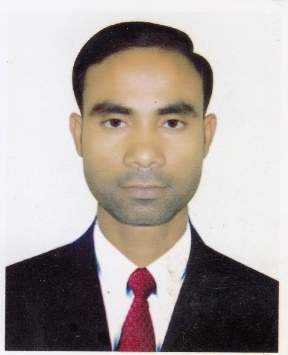 2
3
সূরা আল - যিলযাল
3/15/2020
শিখনফল
এই পাঠ শেষে শিক্ষার্থীরা...
সূরা আল - যিলযালের পরিচয় বলতে পারবে।
শানে নুযূল বর্ণনা করতে পারবে।
সূরা আল - যিলযালের  ব্যাখ্যাসহ অনুবাদ বর্ণনা করতে পারবে।  
সূরা আল - যিলযালের শিক্ষাসমূহ বিশ্লেষণ করতে পারবে।
5
5
একক কাজ (৩ মিঃ)
সূরা যিলযালের পরিচয় লিখ।
3/15/2020
7
সূরা যিলযালের শানে নুযুল
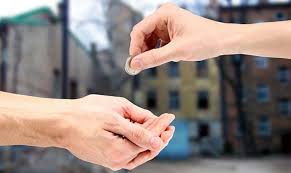 অতি অল্প পরিমান দান
8
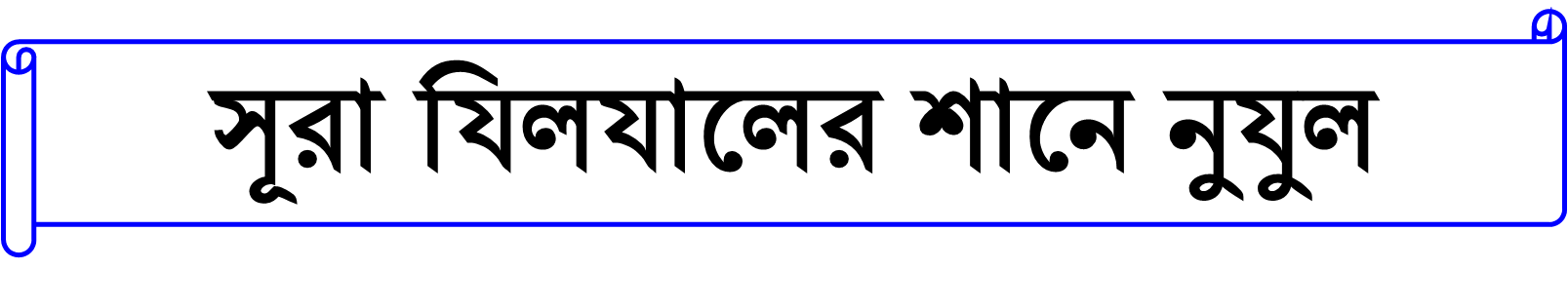 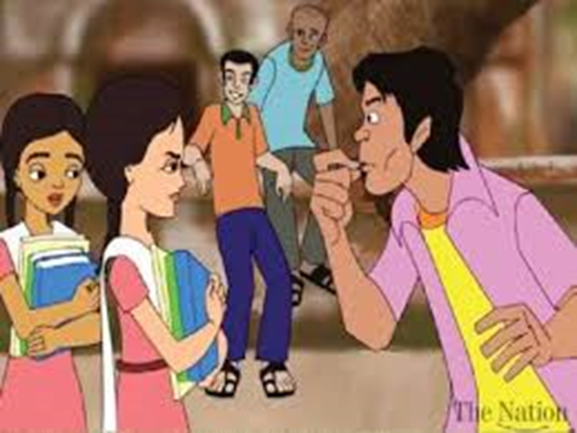 ছোট ছোট গুনাহ
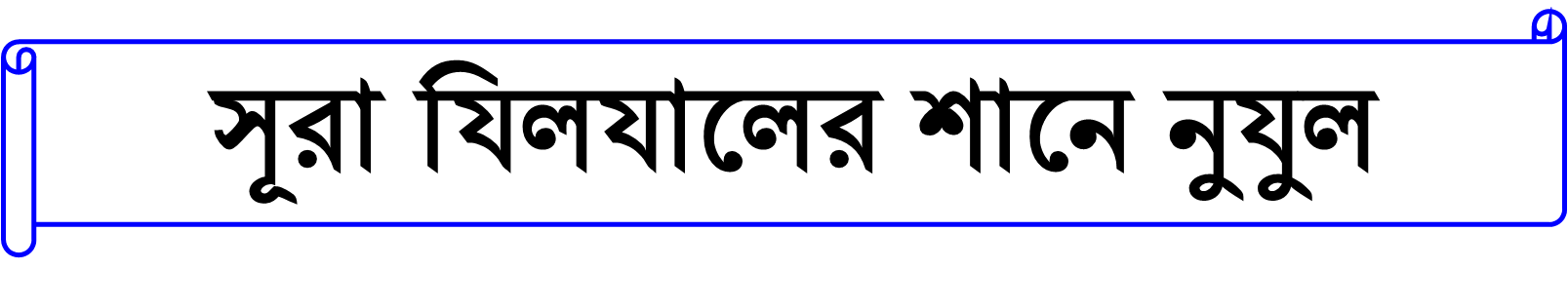 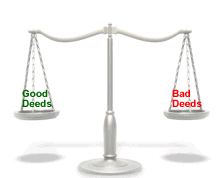 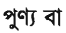 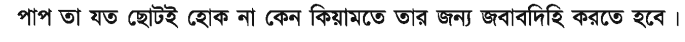 একক কাজ
৩ মিনিট
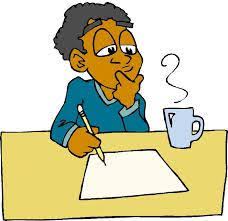 সূরা যিলযালের শানে নুযুল লিখ।
11
11
11
Md. Samsul Hoque
3/15/2020
সূরা যিলযালের অনুবাদ
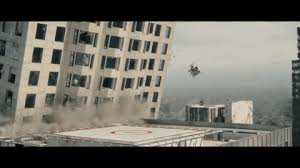 اذا زلزلت الارض زلزالها
যখন পৃথিবী আপন কম্পনে প্রবলভাবে প্রকম্পিত হবে।
সূরা যিলযালের অনুবাদ
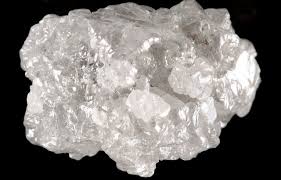 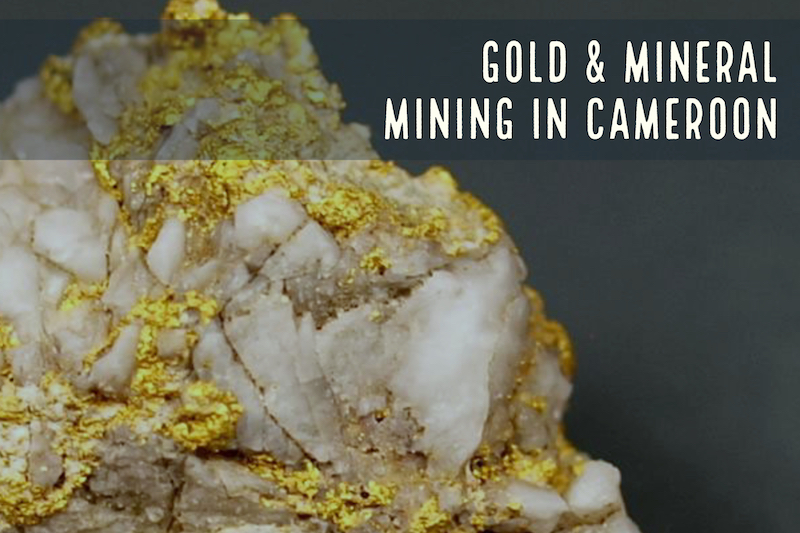 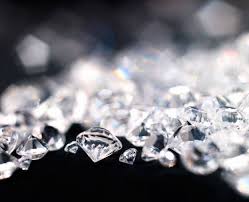 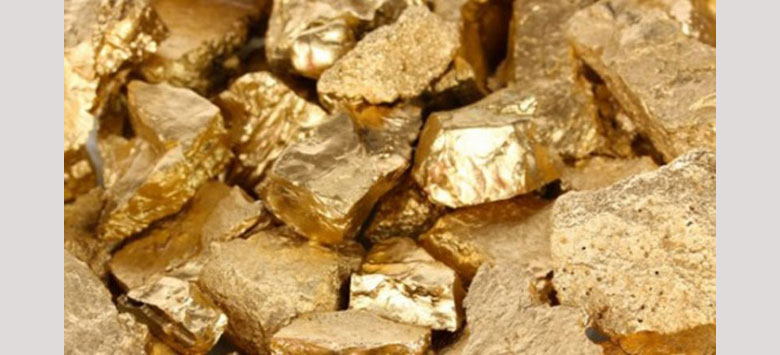 واخرجت الارض اثقالها
আর পৃথিবী যখন তার (অভ্যন্তরস্থ) ভারসমূহ বের করে দেবে।
3/15/2020
13
সূরা যিলযালের অনুবাদ
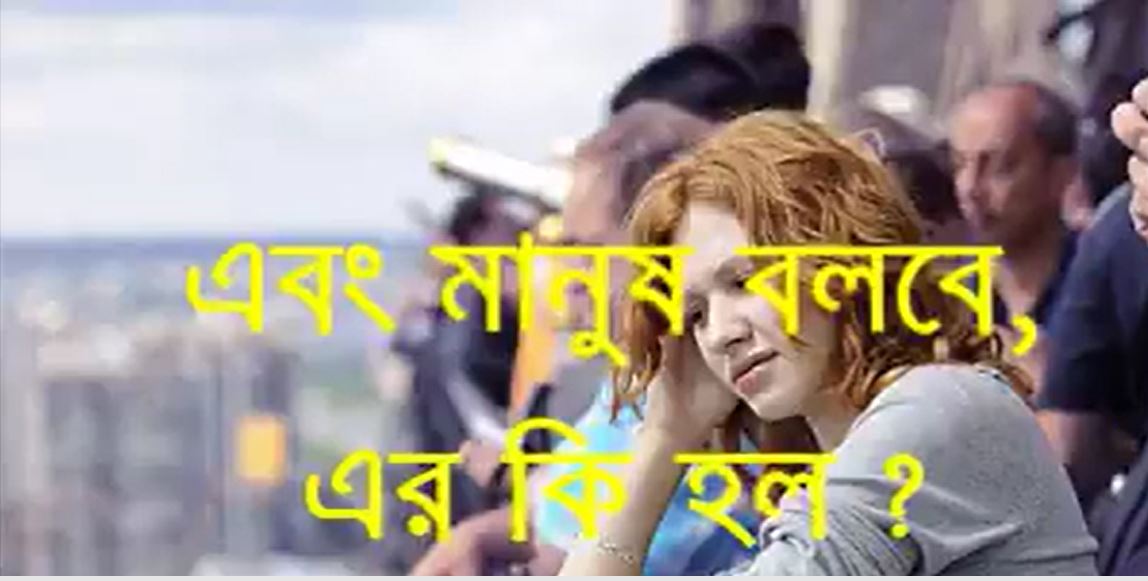 وقال الانسان مالها
এবং মানুষ বলতে থাকবে এর (পৃথিবীর) কী হলো?
সূরা যিলযালের অনুবাদ
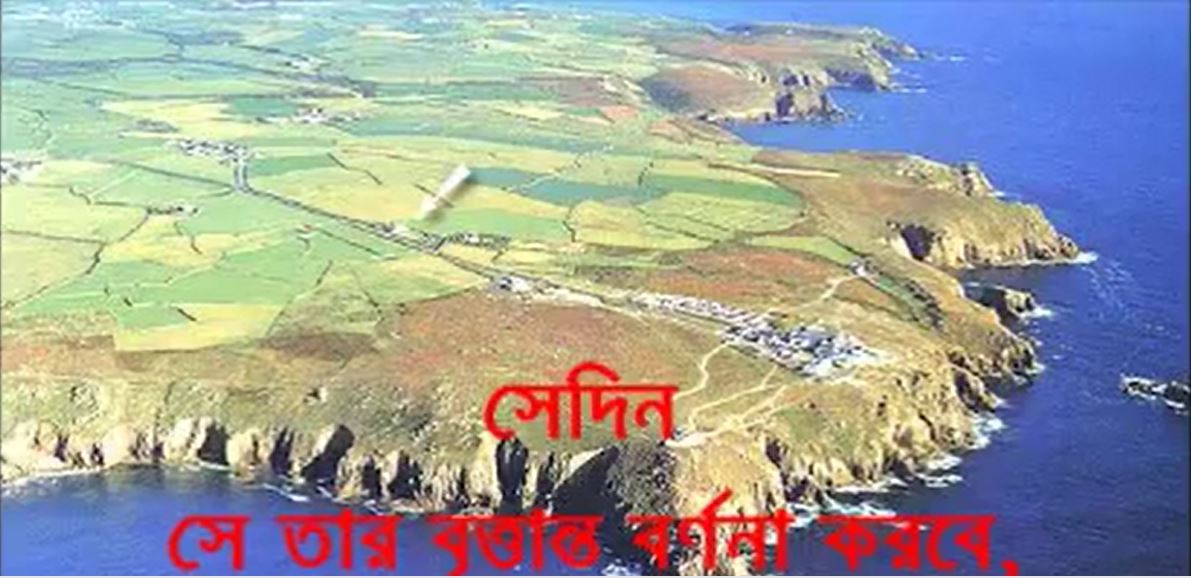 يومئذ تحدّث اخبارها
সেদিন পৃথিবী তার বৃত্তান্ত বর্ণনা করবে।
সূরা যিলযালের অনুবাদ
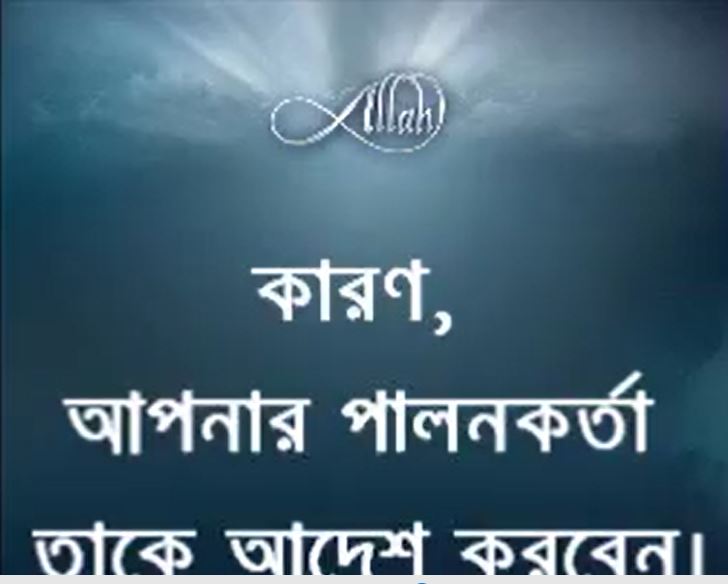 بانّ ربّك اوحى لها
কেননা আপনার প্রতিপালক তাকে (এজন্য) আদেশ করবেন।
সূরা যিলযালের অনুবাদ
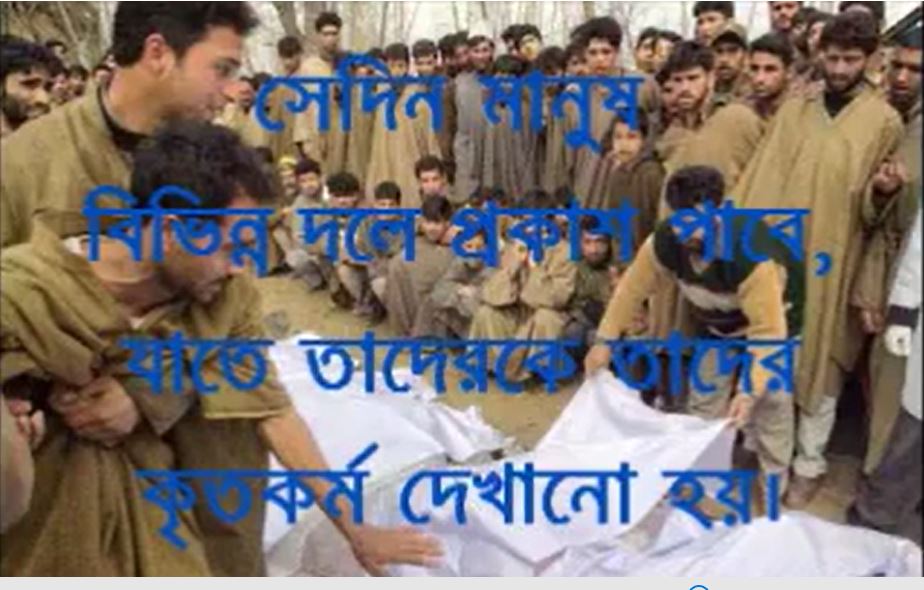 يومئذ يصدر النّاس اشتاتا لّيروا اعمالهم
সেদিন মানুষ ভিন্ন ভিন্ন দলে বের হবে, যাতে তাদেরকে তাদের আমলসমূহ দেখানো যায়।
সূরা যিলযালের অনুবাদ
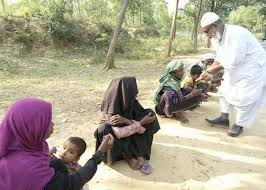 فمنْ يعمل مثقال ذرّة خيرا يره
কেউ অণু পরিমান সৎকাজ করলে তা সে দেখবে।
সূরা যিলযালের অনুবাদ
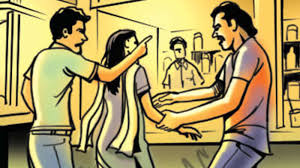 ومنْ يعمل مثقال ذرّة شرّا يره
আর কেউ অণু পরিমান মন্দ কাজ করলে, তাও সে দেখতে পাবে।
দলীয় কাজ (৭ মিঃ)
সূরা যিলযালের অনুবাদ লিখ।
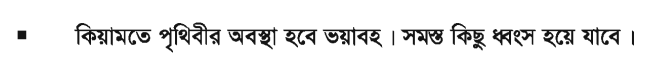 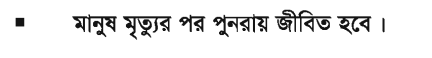 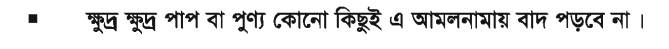 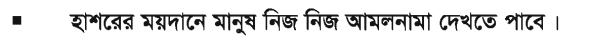 মূল্যায়ন(৫ মিঃ)
সূরা যিলযাল কোথায় নাযিল হয়েছে? 
সূরা যিলযালের আয়াত সংখ্যা কত?
 মিসকল অর্থ কী?
আল্লাহ কাকে শিঙ্গায় ফুঁৎকার দিতে আদেশ করবেন?
3/15/2020
22
বাড়ির কাজ
সূরা যিলযালের শিক্ষা তোমার নিজের ভাষায় লিখে আনবে।
3/15/2020
23
Md. Samsul Hoque
3/15/2020
23
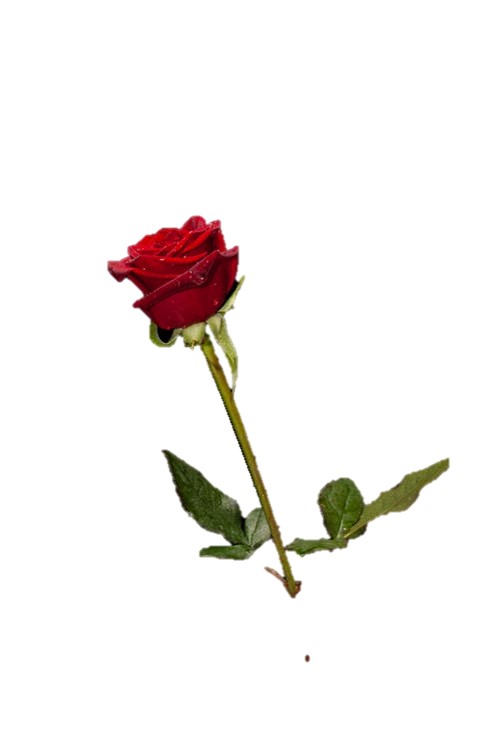 সকলকে ধন্যবাদ
3/15/2020
24